الدرس السادس
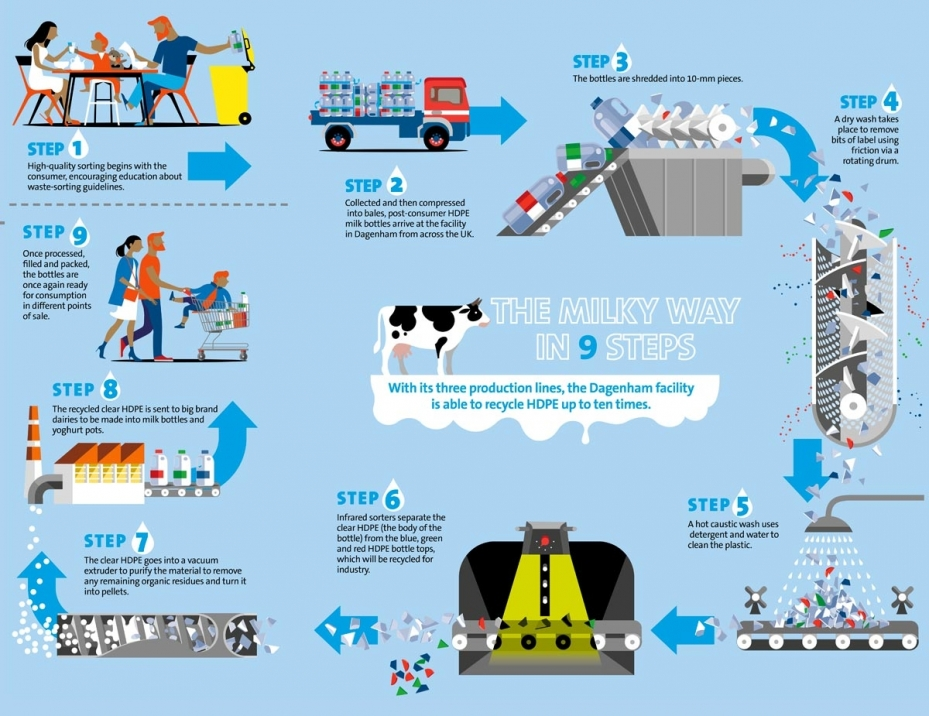